The Integrity of Clinical Documentation:A Sticky Matter of Proving Medical Necessity: OB/Gyn
Presented by:
Ambulatory Coding Review
Evaluation and Management
Billing your Office Level of Service
When assessing your level of service there are two ways you can bill. They are as follows: 
Billing based on the three key components 
Medically Appropriate History and Exam
 Medical Decision Making
Billing based on time with noting the following:
Total Day Management
E/M Revisions for 2021: Compared to Other E/M Codes
Office or Other Outpatient Services
New Patient (CPT codes 99202-99205)	
Is a patient who has not received any professional services from the physician/qualified health care professional or another physician of the exact specialty and subspecialty who belongs to the same group practice within the past three years
Established patient (CPT codes 99211-9915)
An established patient is defined as a patient who HAS received professional services face to face from the physician of the EXACT same specialty and subspecialty or practice within 3 years.
New vs. Established PatientDecision Tree
Inpatient Services
Inpatient Hospital Services 
Initial Hospital (CPT codes 99221-99223)
Subsequent (CPT codes 99231-99233)
Any service that is provided in the inpatient setting, this would also include partial hospital admissions (behavioral health).
Inpatient Hospital Services Initial – H & P
Inpatient Hospital Services - Subsequent
Coding Based on Time
Time Based Elements
Billing for preventive services
Medicare, Medicaid Commercial
Preventive Services
Most commercial and managed care plans now cover an annual preventive physical.  The CPT codes 99381-99397 are based on the age of the patient.  
The majority of patients want to take advantage of that benefit and will ask to schedule a “physical” with their provider.  These CPT codes are not covered by Medicare.
What’s the difference between the two?
Medicare has “Wellness Visits” which are not the same and should not be used inter-changeably with the “annual preventive physical”.  
The purpose of these visits is to establish or update medical and family history, taking height, weight, BMI or waist circumference and blood pressure.  
The goal of the visit is health promotion and disease detection and the coordination of screening and preventive services that may already be covered and paid for under Medicare.
Example: Medicare Breast and Pelvic Exam G0101
See handout page 28 for frequency details
7 of 11 exam elements required
Inspection of breasts
Digital Rectal exam including, sphincter tone, presence of hemorrhoids and rectal masses
External genitalia (general appearance, hair distribution, or lesions)
Urethral meatus (size, location, lesions, or prolapse)
Urethra (masses, tenderness or scarring)
G0101 cont.
Bladder (fullness, masses or tenderness)
Vagina (appearance, estrogen effect, discharge, lesions, pelvic support, cystocele or rectocele)
Cervix (general appearance, lesions or discharge)
Uterus (size, contour, position, mobility, tenderness, consistency, descent or support)
Adnexa/Parametria (masses, tenderness, organomegaly or nodularity)
Anus and perineum
When PAP obtained add Q0091
Billing procedures the same day as a visit:
Modifier 25
Same Day Procedures with an E/M Modifier 25
A Physician may need to indicate (via documentation) that on the day of a procedure or service was performed, the patient’s condition required a significant, separately identifiable E/M service
E/M services may be prompted by the symptom or condition for which the procedure and/or service was provided (it should never be implied)
A Different diagnosis is not required for reporting of the separate E/M service however; 
Documentation must support E/M level selected
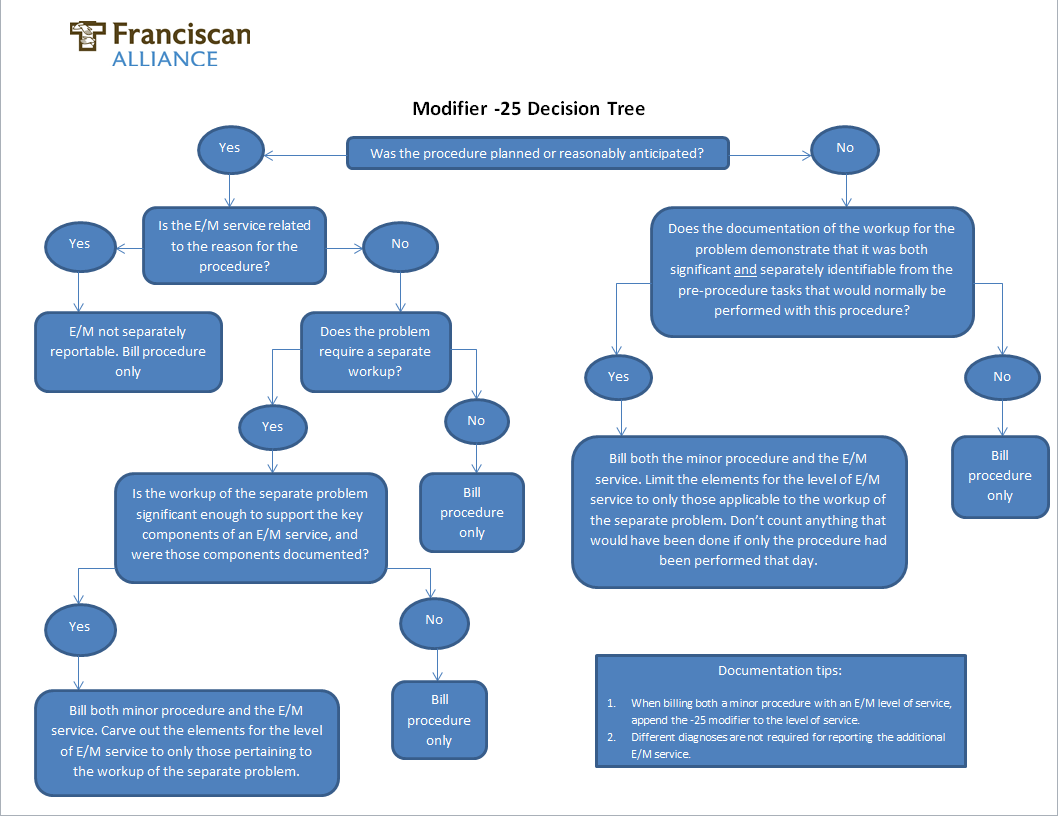 Modifier 25 example
An new Medicare patient presents to the office for their Gynecological Exam. Among pertinent gynecological exam elements, the physician palpates a mass within the uterus
The Physician decides to do further work up by means of an ultrasound and also decides to perform a biopsy to send to pathology for further review.
Modifier 25 example cont’d
In this instance, billing for the additional service(s) would be appropriate. The billing for this service would look like.
9920x-25, 
G0101
Q0091 (if pap was collected)
58100 (biopsy) 
Based on the previous example, let’s say you the provider, did a detailed history and examination and the MDM was Low. What LOS could this be billed? 
Rationale: It is often believed that when a Medicare service is performed that billing for additional services is not billable. When in fact, if you have met the minimum requirements for the gyne/breast exam, you can bill for all the services as long as the documentation was supported throughout your note.
OB/Gyn package billing
What’s included, what’s not?
OB/GYN Package Billing
What’s Included in Antepartum Care?
The initial and subsequent history and PE
Weight BP’s FHT, Routine UA
Monthly visits up to 28 weeks (5-6 visits)
Billable with 59425 
Biweekly visits to 36 weeks (4 visits)
Weekly visits until delivery (3-4 visits)
Billable with 59426  
AND any services that a physician provides in uncomplicated cases are usually included in the global package. 
IHCP Patients are billed per visit with U1, U2 or U3 modifiers to generate charge in EPIC
Separate Billable Antepartum Services
Examples of services that can be reported separately in addition to global OB services. 
Amniocentesis and cordocentesis (59000-59012)
Chorionic Villus Sampling (59015)
Fetal Biophysical Profile (76818-76819)
Fetal scalp blood sampling (59030)
Fetal Stress and NST (59020-59025
Fetal Invasive procedures (59070-59076)
External Cephalic version (59412)
Maternal and/or fetal US (76801-76828)
Certain Other services
Included Delivery Services
Admission to the hospital
Admission H & P
Any E/M service on the calendar date and/or calendar date prior to delivery
Management of uncomplicated labor including IV induction of labor or medications 
Vaginal Delivery (with or without episiotomy, with or without forceps or vacuum) OR cesarean.
Delivery of the placenta 
Routine follow up Inpatient Care (Except IHCP patients)
Included Delivery Services Cont’d
According to ACOG, they also believe included with the delivery are the following services:
Insertion of cervical dilator on the same day of delivery
Simple removal of cerclage (for complicated removal under anesthesia, see code 59871)
Postpartum Services
Included Postpartum Care
Routine Obstetric Care following delivery
Excluded Postpartum Care
Inpatient OR Outpatient E/M services or procedures performed to treat complications, illness or disease unrelated to postpartum care.** (Puerperal endometriosis )
Examples are:
Infection perineal wound (obstetric) O86.0
Puerperal sepsis or pyemia O85
NOTE: **IHCP patients receive two Postpartum visits IP/OP (within 60 days of delivery billed with 59430)
Related Antepartum Care Services
Problem in current Pregnancy
If a problem develops in the current pregnancy, additional visit may be reported separately ONLY if the patient is seen for more than 13 visits. 
In most instances, this will not be clear until AFTER the delivery, AND the total number of antepartum visits exceed 13.**
ACOG “suggests” to bill the additional visits for non IHCP patients AFTER they have delivered. 
NOTE: **For IHCP, an NOP should be filed for justification.
Unrelated Antepartum Care Services
Services provided to a patient outside the “normal” antepartum care services are billable, however; there must be documentation to support these services.
These services should be documented outside the flow sheet with the appropriate level of service and the driving dx or immediate condition. 
For example, (Acute sinusitis) J01.00 and the code for incidental to pregnancy Z33.1
Unrelated Antepartum Care Services
In order for the services to be coded as incidental, it must be clearly unrelated OR the physician MUST state that it is NOT affecting the management of the pregnancy. 
IF it is not stated, you would code this as a pregnancy complication specific to the condition or illness the physician is managing
Any additional work up associated should also be reported.
Covering Physicians
Covering Physician Situations
Because of the long global periods and the unpredictability*, the physician providing the antepartum may not always do the delivery. 
Arrangements** have or should be developed to facilitate the reporting of the global package in such situations.
If obstetricians from different groups OR tax ID’s routinely cover for each other, payers generally accept the primary obstetrician will bill for the global package and the covering physician will not bill separately. 
**Check with your local FPN Operations for verbal/written agreements.
Assistant to Surgery
Assistant to Surgery
An assistant at surgery is a physician who actively assists the physician in charge of a case in performing a surgical procedure. He or she does not have primary responsibility for the surgical procedure and does not perform a distinct part of the surgery. 
The assistant surgeon is not required to provide an operative note. However, he/she may want to confirm that the primary surgeon has documented the information below in order to be reimbursed for his or her assistant surgeon services.
Assistant to Surgery cont’d
If having an assistant at surgery is medically necessary for a particular procedure, the general requirements for documenting their services are based on the Centers for Medicare and Medicaid Services (CMS) guidelines.
The primary surgeon documentation requirements include:
The primary surgeon’s operative report documentation must substantiate the medical necessity for an assistant surgeon for this specific procedure.
Assistant to Surgery Cont’d
The primary surgeon’s operative report should document the time the assistant surgeon was present during the procedure.
The primary surgeon’s operative report should document the specific activities the assistant surgeon performed.
The assistant surgeon's name should be listed in the primary surgeon’s operative report
Icd 10 coding ob/gyn
ICD-10-CM Chapter 15 Pregnancy Childbirth and PuerperiumPreview
There will be 9 categories. 
7th digit will specify the trimester of pregnancy.
Guidelines for coding will be the same.
Complications that occur only during childbirth or the puerperium will contain this information in the code descriptor.
ICD-10-CM Chapter 15 Pregnancy Childbirth and PuerperiumPreview
O00-O08  Pregnancy with abortive outcome
O09-O09  Supervision of high-risk pregnancy
pregnancy, childbirth and the puerperium
O10-O16  Edema, proteinuria and hypertensive disorders in predominantly related to pregnancy
O20-O29  Other maternal disorders
ICD-10-CM Chapter 15 Pregnancy Childbirth and PuerperiumPreview
O30-O48   Maternal care related to the fetus and amniotic cavity, and possible delivery problems
O60-O77   Complications of labor and delivery
O80, O82  Encounter for delivery
O85-O92   Complications predominantly related to the puerperium
O94-O9A   Other obstetric conditions, not elsewhere classified
The MEAT of ICD 10 CM
ICD 10 includes Official Guidelines for Coding and Reporting. Adherence to these guidelines is required under HIPAA. 
Documentation must show that the condition Monitored, Evaluated, Assessed or Treated (MEAT)
A diagnosis code may only be reported IF it is explicitly spelled out in the Medical Record
No coding from problem lists super bills or medical history
Treatment is evident of a diagnosis – AND your treating, it therefore exists.
The MEAT of the Encounter’s Documentation
Diagnosis Selection Summarized
Your diagnosis selection should be based upon what is supported throughout the note 
Simply listing the diagnosis without indicated the nature of which you are managing via the status does not support medical necessity. 
The diagnosis must meet MEAT, if it does not meet MEAT, the diagnosis should not be used as part of your assessment and plan
Prolonged Services Without Direct Patient Contact : 99358-99359
A major change has taken place regarding prolonged non-face to face services.** 
CMS has determined separate payment for non-face to face services that does NOT require the presence of the patient, however; there are specifics of which this services is now payable. 

They are as follows: 
**CMS is monitoring these services with much scrutiny. Appropriate documentation is imperative when billing
Prolonged Services Without Direct Patient Contact : 99358-99359
Must be tied to a previous E/M service. 
The service may be reported on a different date than the primary service to which it is related. 
Total face to face time MUST be documented when billing 
CMS has not provided any additional information regarding the billing of these services. We are strongly suggesting that should you decide to bill for these services, a separate note/entry should be documented within the patient’s chart. 

NOTE: IF time is NOT documented, these services are NOT billable
References
https://www.cms.gov/Regulations-and-Guidance/Guidance/Transmittals/downloads/r178cp.pdf.
http://www.wpsmedicare.com/j8macpartb/
http://provider.indianamedicaid.com/media/155559/obstetrical%20and%20gynecological%20services.pdf